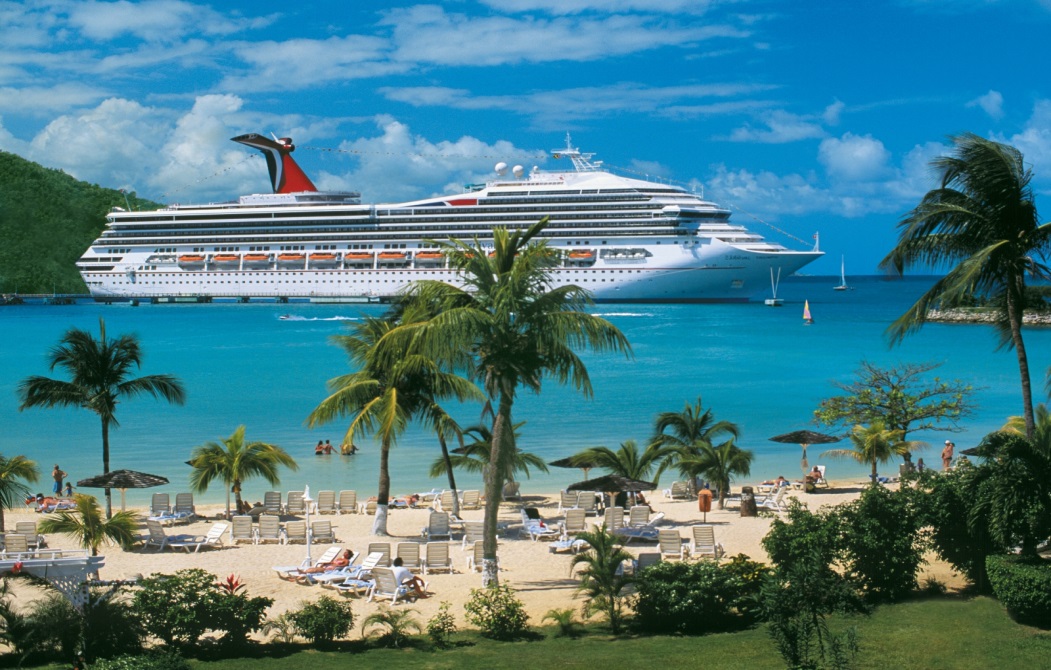 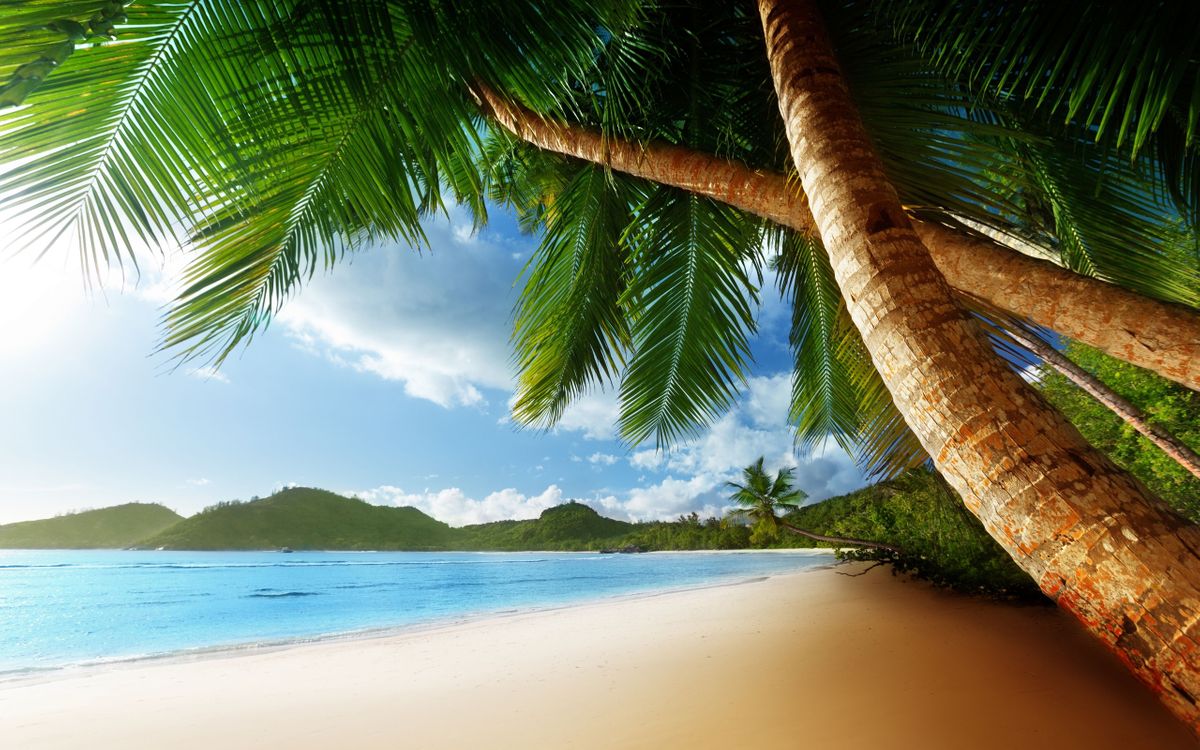 Призовая программа путешествий с АРГО! БОНУС ТУР в подарок!
Внимание! Это не для всех!Это только для оптимально активных!
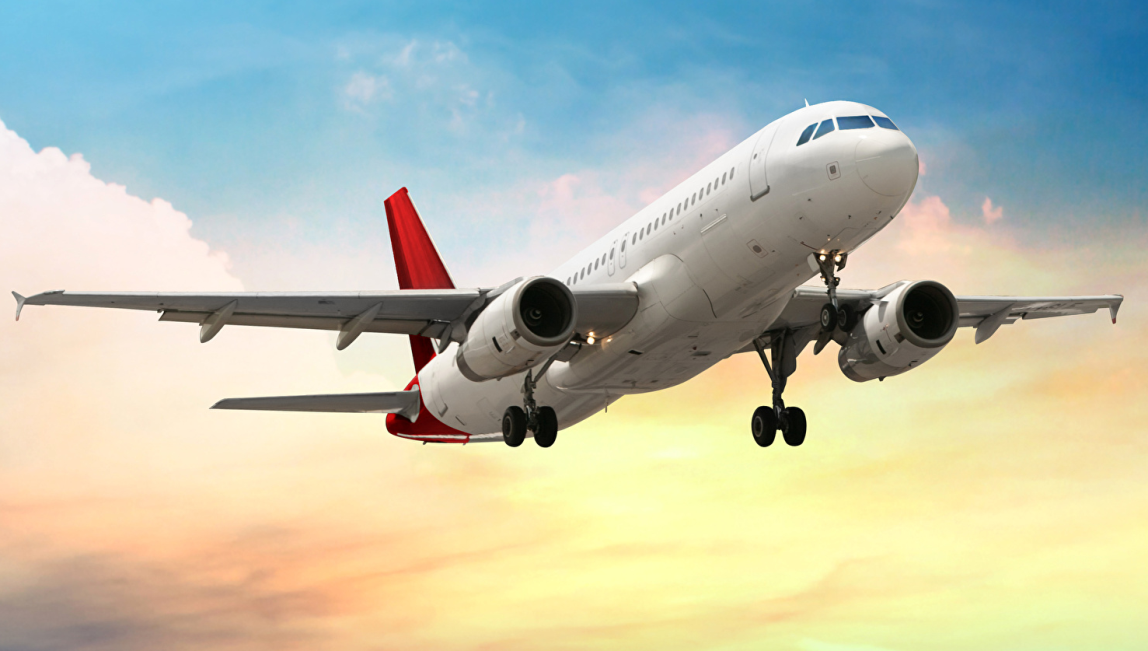 О программе
Программа направлена на привлечение и мотивацию к участию в структурном бизнесе новых активных аргонавтов.
Единицы учета активности по программе называются БТ. Они начисляются за каждого новичка* в 3-х поколениях структуры с ЛО ≥ 200 PV в течение квалификационного периода. 
20 аргонавтов с максимальным количеством набранных БТ получают от Компании АРГО бесплатные путевки в Бонус Тур.
* Новичок – реальный участник, заключивший соглашение не ранее октября 2018 г.    Новичок сохраняет свой статус в течение 12 месяцев после заключения     Соглашения с АРГО.
Кому начисляются баллы?
БТ начисляются участнику только в те месяцы, когда он выполняет условия по оптимальной активности 
ЛО≥200 PV
За что начисляются баллы?
БТ начисляются за оптимальную активность (ЛО ≥ 200 PV) каждого новичка в первых трех поколениях структуры участника в течение квалификационного периода, в соответствии с таблицей:
20 победителей с максимальным результатом будут выбиратьсясреди тех аргонавтов, кто набрал ≥ 100 БТ.
Квалификационные периоды
Для Бонус Тур 2020 с октября 2018г по июнь 2019г (включительно)
х 3!
Только за октябрь 2018 года в честь начала программы БТ утраиваются!
Квалификационные периоды
Для Бонус Тур 2020 с октября 2018г по июнь 2019г (включительно)
х 3!
Только за октябрь 2018 года в честь начала программы БТ утраиваются!
В следующие годы квалификационный периодс июля по июнь (12 месяцев)
Особые условия
Программа направлена на привлечение и мотивацию к участию в структурном бизнесе новых активных аргонавтов. В связи с этим при утверждении победителей Компания будет следовать букве и духу данной программы.
БТ действуют только для одного квалификационного периода и не переносятся на другой (для сохранения равных условий участия).
Количество набранных БТ и место, которое участник занимает среди других претендентов на поездку будет отображаться в статистике в личном кабинете участника и его наставника по состоянию на последний закрытый месяц. 
В случае, если победитель по каким-либо условиям отказывается от поездки (не может участвовать), то вместо него поедет следующий по списку результатов аргонавт с максимальным количеством набранных баллов. Компенсация в случае отказа от поездки не предусмотрена.
В случае, если победитель промоушена также выигрывает путевку при розыгрыше призов на конференции АРГО, он имеет право воспользоваться двумя путевками. 
В случае, если победитель промоушена по результатам года закрывает новый рейтинг (≥20),  он получает только одну путевку.
Как пользоваться промоушеном?
Будьте оптимально активны – ЛО ≥ 200 PV
Подписывайте новых участников с оптимальной активностью ЛО ≥ 200 PV
Объясняйте всем участникам структуры условия промоушена и возможности, которые возникают при выполнении оптимальной активности ЛО ≥ 200 PV
Промотируйте программу путешествий с АРГО
Используйте условия/возможности программы в собственных призовых программах
Не опоздай!
Будь первым из оптимально активных!